Elektronická  učebnice - I. stupeň                     Základní škola Děčín VI, Na Stráni 879/2  – příspěvková organizace                                             Český jazyk
54.1 Časování sloves – čas přítomný
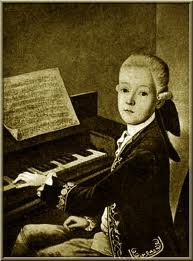 Co dělá malý Mozart? Wolfgang Amadeus Mozart hraje na klavír.
Autor: Mgr. Hana Kopčanová
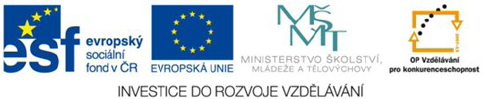 [Speaker Notes: Víte, kdo způsobuje angínu, chřipku, nebo neštovice?]
Elektronická  učebnice - I. stupeň                      Základní škola Děčín VI, Na Stráni 879/2  – příspěvková organizace                                          Český jazyk
54.2 Co už víš?
Co dělá opice na obrázku? 
Jak říkáme těmto slovům?
Slovesa jsou slova ohebná – mění svůj tvar podle osoby, čísla, času – říkáme, že slovesa časujeme.
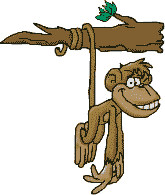 číslo jednotné
číslo množné
1.osoba (my)
1.osoba (já)
2.osoba (vy)
2.osoba (ty)
3.osoba 
(on, ona, ono)
3.osoba 
(oni, ony, ona)
čas: přítomný, budoucí, minulý
Elektronická  učebnice - I. stupeň                      Základní škola Děčín VI, Na Stráni 879/2  – příspěvková organizace                                      Český jazyk
54.3 Jaké si řekneme nové termíny a názvy?
Čas u sloves je trojí:
přítomný – děj právě probíhá
minulý – děj se již odehrál
budoucí – děj se teprve uskuteční
Přečtěte si text, podtrhněte slovesa a určete u nich čas.
Lampa /Ezop/
Na stole stála krásná lampa. Její světlo bylo zářivé a dopadalo na stůl i do celého pokoje. Lampa byla na sebe velice pyšná. Řekla: „Podívejte se na mě, nikdo z vás neumí svítit. Svítím víc něž měsíc na obloze.“ U stolu si hrálo malé kotě. Zatáhlo za cíp ubrusu a bác. Lampa padá na zem. Rozbila se a přestala svítit. „Proč nesvítíš? Nikdo teď nemůže ze mě číst? ptala se kniha. „Podívej se, měsíc i hvězdy svítí dál. Stačí malé kotě, které tě zhaslo, a tvé světlo nikde. Ale měsíc svítí navěky.“
Poučení: Pýcha předchází pád.
Znáte tento literární útvar?
Elektronická  učebnice - I. stupeň                      Základní škola Děčín VI, Na Stráni 879/2  – příspěvková organizace                                          Český jazyk
54.4 Co si řekneme nového? Časování sloves v čase přítomném:
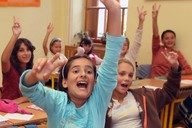 Co dělají děti na obrázku?
Pamatuj! V osobních koncovkách přítomného času píšeme vždy měkké i/í.
Elektronická  učebnice - I. stupeň                      Základní škola Děčín VI, Na Stráni 879/2  – příspěvková organizace                       	                   Český jazyk
54.5 Procvičení a příklady
Doplňte chybějící písmeno:
Já si mysl _ m, že Tě dobře znám. Můj bratříček už tvrdě sp _ .  On se velmi často mýl _ . Michal Šlesinger stříl _   do terče.  Pan prezident bydl _  na Pražském hradě. Pečliví žáci nos _  na vyučování všechny pomůcky. Jaromír Jágr velmi rychle brusl _  . Zahradník už sáz _  nové sazenice do skleníku. Maruška už nemysl _   na Pepíčka. Pacienti v nemocnici trp _  velkými bolestmi.  Maminka mě pros _  o pomoc v kuchyni.  Děti dnes kresl _ barevnými tužkami. Kněz se v kostele modl _ . Naše babička vál _   těsto na jablečný štrůdl. Někteří studenti se při vyučování bav _ . On se mi velice líb _ . Kluci z naší třídy ház _ kriketovým míčkem velmi daleko.
Elektronická  učebnice - I. stupeň                      Základní škola Děčín VI, Na Stráni 879/2  – příspěvková organizace                                            Český jazyk
54.6 Něco navíc pro šikovné
Pozor!
Některá slovesa v budoucím čase, která vznikla z tvarů přítomných, mají též v koncovce měkké i/í.
líbí se – zalíbí se
mluví - nedomluví
prosí - poprosí
staví - přistaví
koulí se – dokoulí se
bydlí - zabydlí
sází - vysází
hází - dohází
Elektronická  učebnice - I. stupeň                      Základní škola Děčín VI, Na Stráni 879/2  – příspěvková organizace                                          Český jazyk
54.7 CLIL
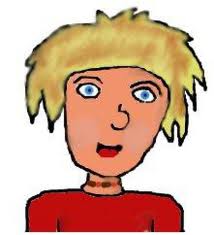 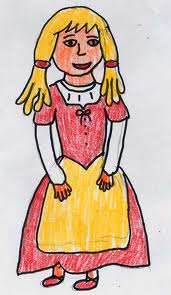 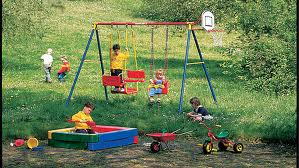 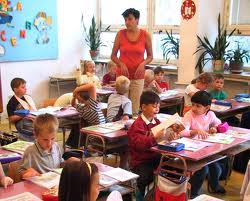 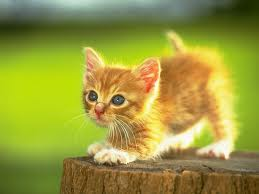 Elektronická  učebnice - I. stupeň                      Základní škola Děčín VI, Na Stráni 879/2  – příspěvková organizace                       	              Český jazyk
54.8 Test znalostí
Správné odpovědi:
d
c
a
b
Test  na známku
Elektronická  učebnice - I. stupeň                      Základní škola Děčín VI, Na Stráni 879/2  – příspěvková organizace                                            Český jazyk
54.9 Zdroje:
http://obrazky-gif.wz.cz/zvirat/3/houpajici-se-opice.gif
http://img.ihned.cz/attachment.php/600/17916600/iostu48FGIMOjlPQWcefhrxyz1Tw2RVm/deti-skola-hlasi-se-ilu__192x128_.jpg
http://www.os-obroda.cz/grafika/clanky/mozart-chlapec-u-klaviru.jpg
http://knihaknih.ic.cz/clanky/2009/pavlina11.jpg
http://cs.petclub.eu/graphics/articles/4/images/full/yavru-kedi1.jpg
http://www.koprivnice.cz/mesto/koprivnicke_noviny/kopnoviny/KN0931/foto05.jpg
Elektronická  učebnice - I. stupeň                      Základní škola Děčín VI, Na Stráni 879/2  – příspěvková organizace                                            Český jazyk
54.10 Anotace